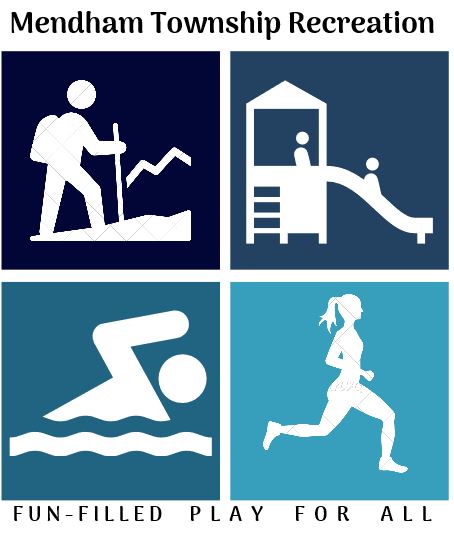 Mendham TownshipMosle Field – Site Feasibility Study
Presented to Mendham Township Committee
October 24, 2022
Primary Goal:Coordinate Mendham Township and youth sport programs for improved recreational facilities to support local year-round sports programs for residents and neighboring towns.
Shared goal from Mendham Recreation Advisory Committee, Twin Boro Bears, Mendham Chester Baseball/Softball, West Morris Soccer Club and Chester Mendham Lacrosse
Request to Mendham Township Committee The Mendham Township Recreation Advisory Committee and local youth sports programs request feasibility study to improve Mosle Field recreational facility for year-round sports programs.
History
2021 Budget Development: Discussions begin at Board Level and with sports clubs surrounding needs
February 2022: Meeting with Local Sports organizations with request for Turf/Lights in Township
March 2022: Budget Proposal for Feasibility Study on lights to accommodate potential future turf.
Pause on plans due to possible plans in other local municipalities
September 2022: Meeting with sports leagues expressing the desire to move forward with plans at Mosle
Subsequent individual meeting/calls with all local sports organizations to gather list of needs for project
October 2022: Proposal brought to Recreation Committee with additional details added
Site Selection
Mosle Field was selected as the most appropriate filed in the Township to explore

India Brook – Currently one soccer field and has irrigation issues
Brookside Field – Township does not own, currently only baseball fields
Wysong/Meadowood/Mount Pleasant – Do not have an appropriate footprint for development for multiple sports usage

Ralston – Most likely second choice for development as it is a central location. However, existing parking issues and neighborhood
Mosle Site Selection – Concerns & Advantages
Traffic Increase to Neighborhood
When considering moving forward with any plan, we will need to also consider a traffic study 
Lights 
Portable lights are currently used there already, there is a degree of familiarity in neighborhood
Current Footprint
Footprint is ripe for development. Currently has ample parking, a baseball/softball field, soccer/lacrosse field and a football field
Mosle Master Plan at time of purchase
There is the possibility to use Green Acres funds for development
Sports Leagues
Field Usage by League in Mendham Township
Baseball and Softball – Spring, Summer and Fall
Football – Summer and Fall
Lacrosse – Spring and Summer
Soccer – Spring Summer and Fall

By The Numbers:
Twin Boro Bears - 252 Football & 143 Cheer
Chester Mendham Baseball and Softball – 424 Baseball & 156 Softball
Chester Mendham Lacrosse – 193 Boys LAX & 225 Girls LAX
West Morris Soccer Club – 230 (Spring) & 486 (Fall)

35% Mendham Township    -    30 % Mendham Borough    -   35% Chesters
Sports Leagues/Rec Committee Requests
Current Obstacles highlighted by Sports Leagues
Limited Youth recreational facilities and fields
Zero lighted youth recreation facilities
Zero sanctioned football fields in Mendham Township that can be used for games
Baseball field would need to be repositioned to be usable at sundown
Currently there are existing safety concerns in the parking lot, need parking lighting and lot flow development 
Includes the handicap access road safety concerns
Park of the plan should look at irrigation upgrades to the fields 
If we are developing this site, we should also be looking at the past ideas that have been brought to the Recreation Committee – basketball court and dog park


All stake holders do agree that lights are the top priority
2022 Budget Request
Ordinance 09-2022 Approved:
Recreation improvements consisting of the major repair or replacement of fencing and other improvements at Brookside Beach, acquisition and installation of park furnishings, improvement of pickleball/tennis courts at Mt. Pleasant Park and a lighting study for Mosle Field to accommodate the proposed turf field
Study Focus
The main goal of the project is to increase the usability and safety of Mosle Field

PRIORITY #1: This feasibility study’s focus is going to be on lighting the baseball and football fields at Mosle
PRIORITY #2: Explore necessary upgrades (seeding, rolling, irrigation) that need to be made so that IF lights are installed that the fields maximize on use
PRIORITY #3: Repositioning of the baseball field to make it playable at sundown
Where are we now?
Study for feasibility at Mosle Field to include

1. First determination that must be made is:
Can we have three independent fields at the complex, or is there only space for two
2. Once this determination is made, French & Perello can complete a Site Assessment and Feasibility Study of lights
Field Lights
Parking Lot Lights
Landscape work that needs to be done on the existing fields

Recommendations of additional items to study from stakeholders:
b) Lights and Turf or  (c) Lights and Turf, along with exploring the possibility to develop site plan with other amenities which may include a dog park, basketball courts, batting cages, etc.
Future Timeline
November-January – Completion of Site Assessment
January/February – Presentation of Site Assessment to Township Committee
February/March – Development of Site Concept Plan (should approval be given)
March/April – Inclusion of Site Concept Plan in Budget Proposal to go to Township Committee and Finance Committee

IF APPROVED IN BUDGET:
May/June/July (dependent on budget adoption) – bid project
Possible construction in July/August/September for fall completion
Other Items of Note
During discussions, should lights and turf be installed, the idea of rental or field user fees will be explored and all sports leagues are amenable
This will create a fund that will be able to have funds set aside for future light and/or turf replacements or repairs
If lights, will likely only be able to charge a rental fee for groups at night
If lights and turf, field user fees be more attainable
Questions?
Contact David Guida, Recreation Director
dguida@mendhamtownship.org